Mortgage Constraints: Implications for UK Housing Markets
17th Annual ERES ConferenceMilano June 2010

Martin Haran
Michael McCord
David McIlhatton

University of Ulster
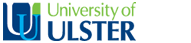 Introduction
Residential Mortgages -Epicentre of GFC

Financial De-regulation

Enhanced Accessibility to Mortgage Finance

Expansion in Mortgage Product
An Expanded Mortgage Market
Enhanced Efficiency through Competiveness

Growth in UK Sub-prime Lending

Financial Stimulus to Overheated Market

Stability of UK Mortgage Market Post-GFC
Methodological Application
Methodological Application
Number of Loans & House Prices (UK)
Number of Loans & House Prices (NI)
Separation of House Price to Income
Detachment of Lending and Income ratio
Relaxation in Lending Standards
Loan-to-Value
LTV & The Cost of Borrowing
PROPERTY AQUISITION BY VALUATION (FIRST-TIME BUYERS)
PROPERTY AQUISITION BY VALUATION (HOME MOVERS)
Preliminary Analysis
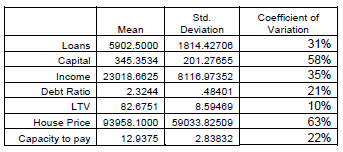 Analytical Modelling
Where:	K is equal to capital (Value of Loans)
	Y is equal to income	
	D represents the level of debt income multiple
	LTV is the loan-to-value at time t
	HP represents house price
	C is the capacity to service interest payments
Model Analysis
ANOVA (89.70, p <.005)
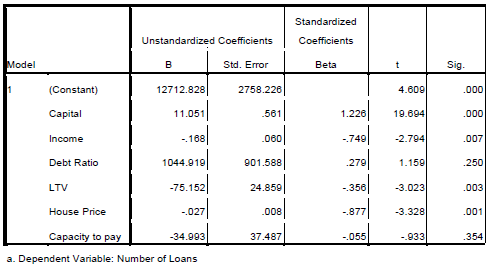 MAVAIL = 12712.82β0 +11.05β1 - 0.168β2 – 75.15β3 – 0.027β4
Conclusions
Contraction in risk appetite
Current inflexibility in lending decisions
Wholesale removal of 100% LTV Products
Turbulent period of realignment (Lag), economic  (macro & micro) balance 
The panacea of financial and economic uncertainty will create ongoing discord.